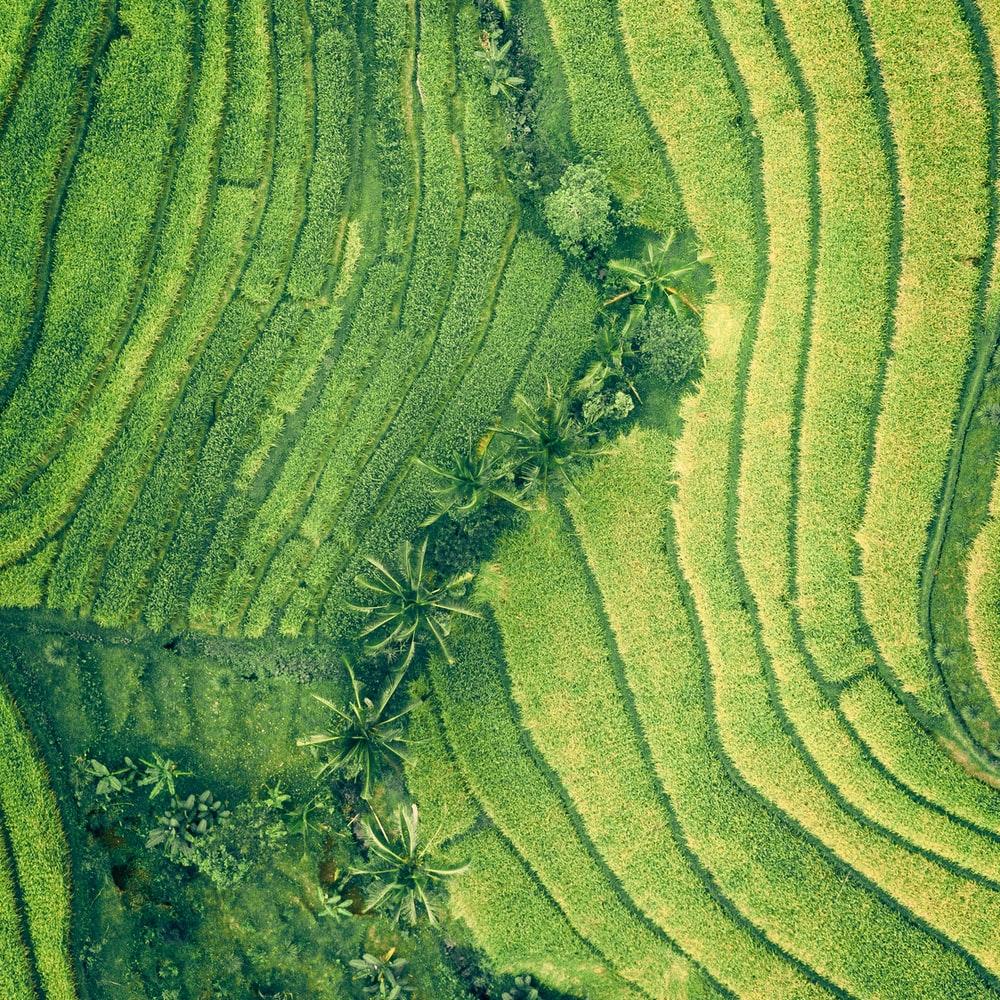 ЭКО-КР   ТЫ
МБОУ «Лицей №88 г. Челябинска»
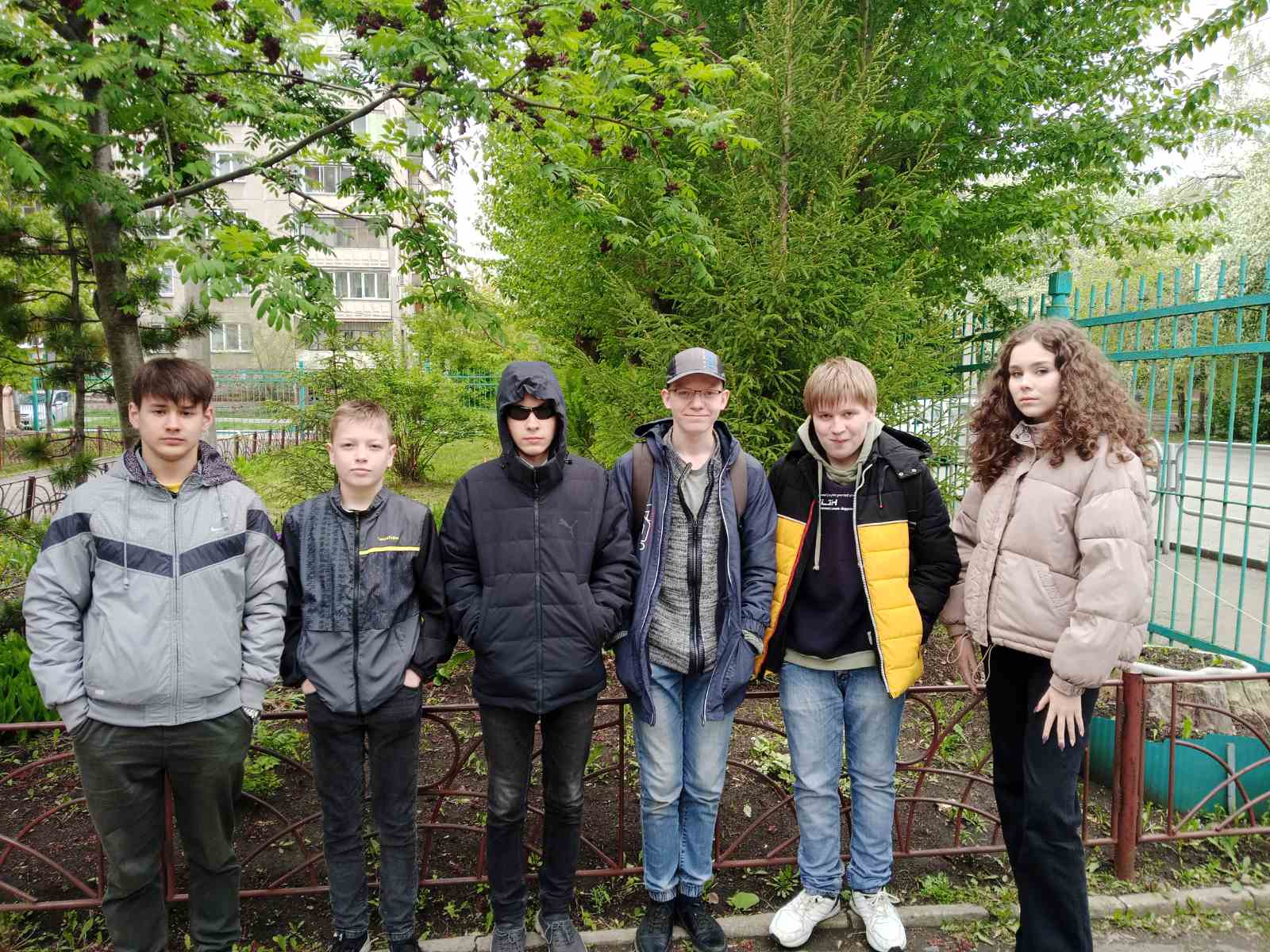 Наша команда: 1. Афанасьев Дмитрий 2. Вандышев Данил 3. Игуменьщев Александр 4. Касинцев Владимир 5. Шабалина Елизавета 6. Ярушин Владислав
Руководитель Ячменёва Елена Николаевна
Наш вклад в экологию
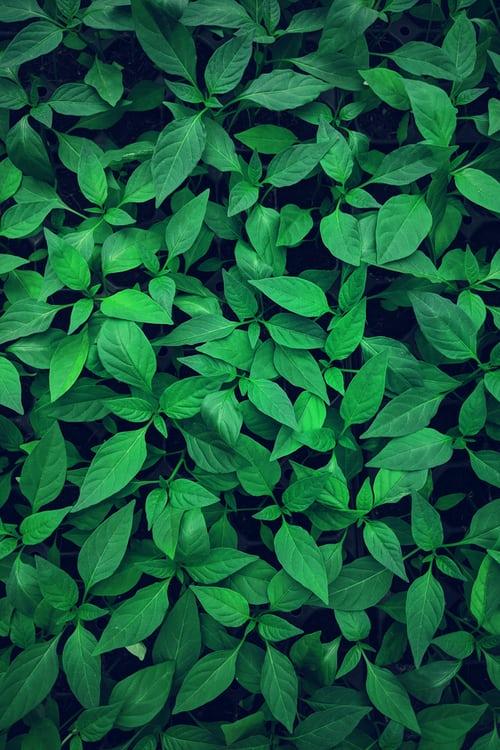 Сдаём макулатуру и пластик
Сажаем деревья и растения
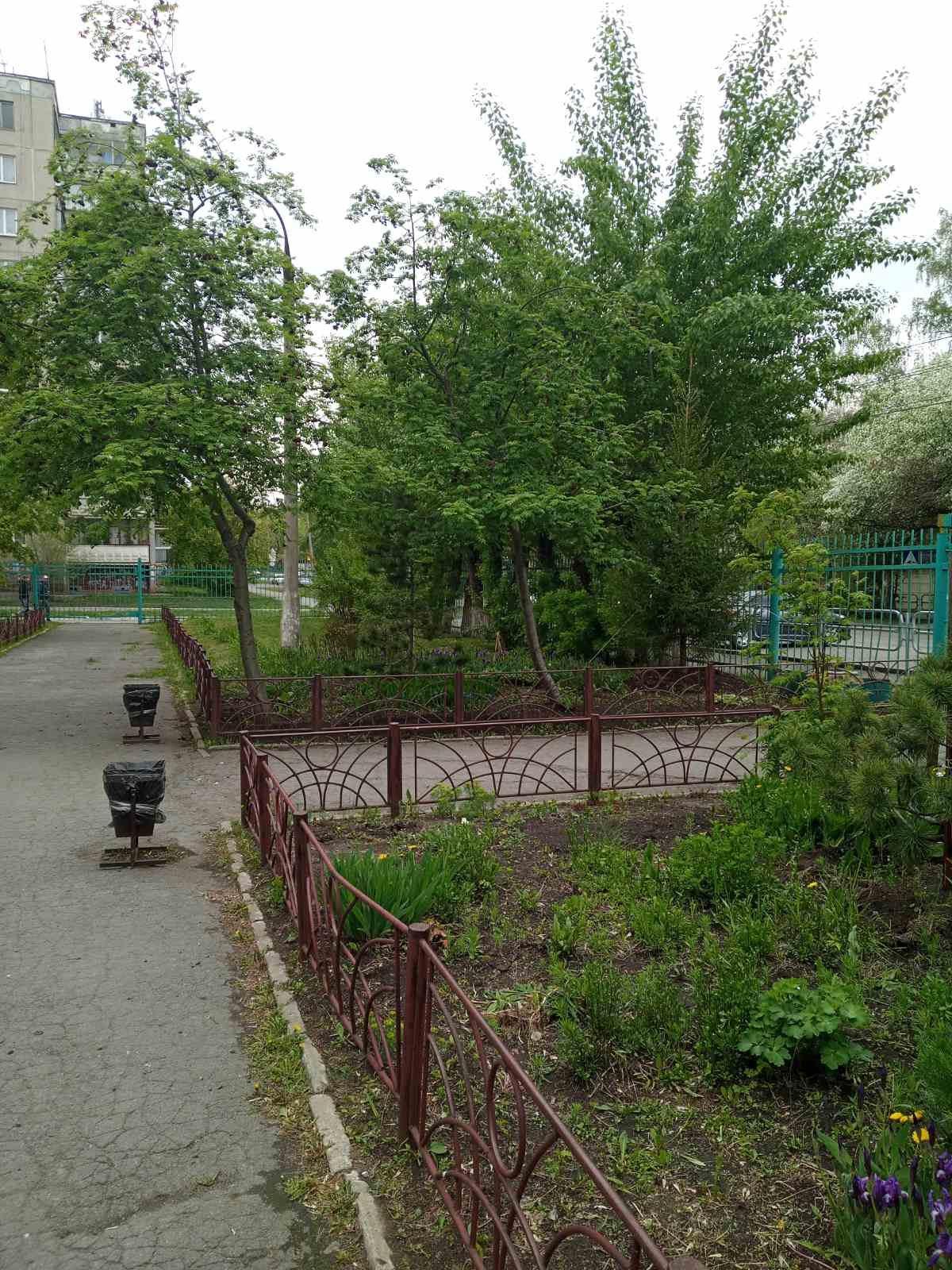 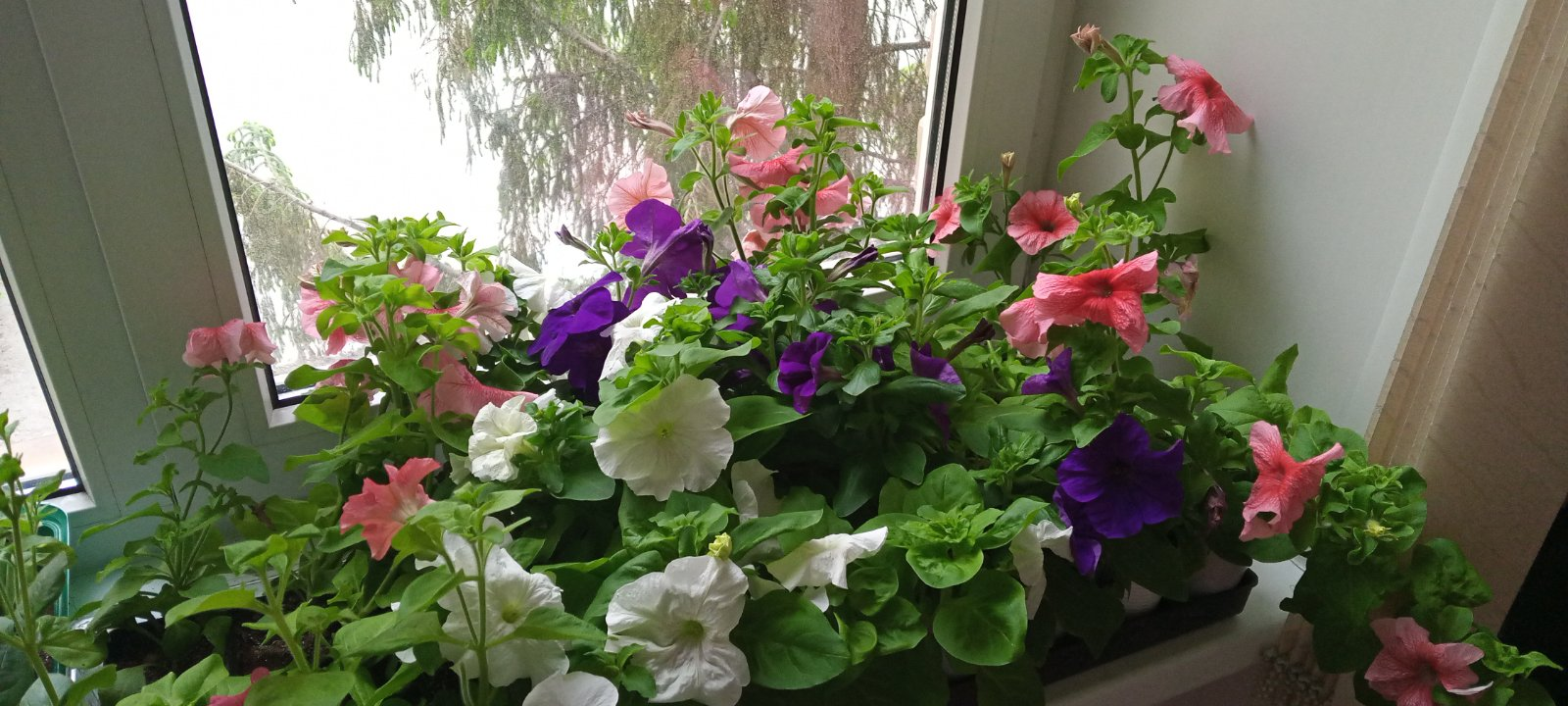 3
Благоустраиваем школьный двор и кабинеты
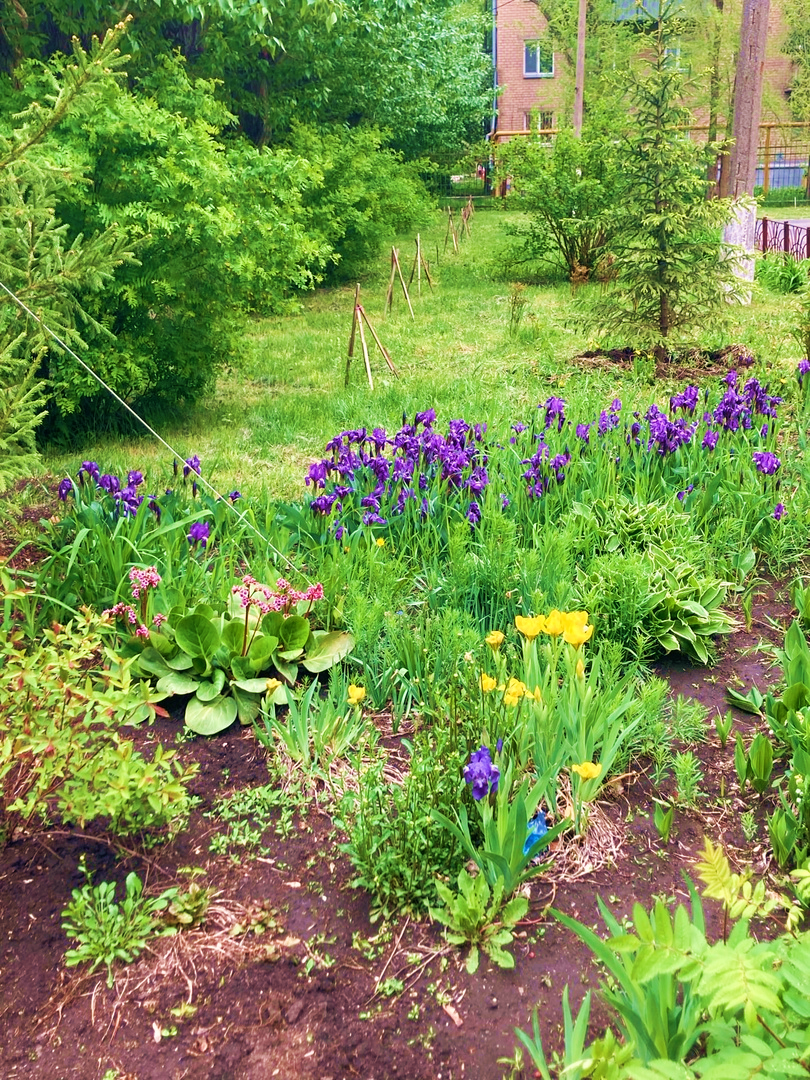 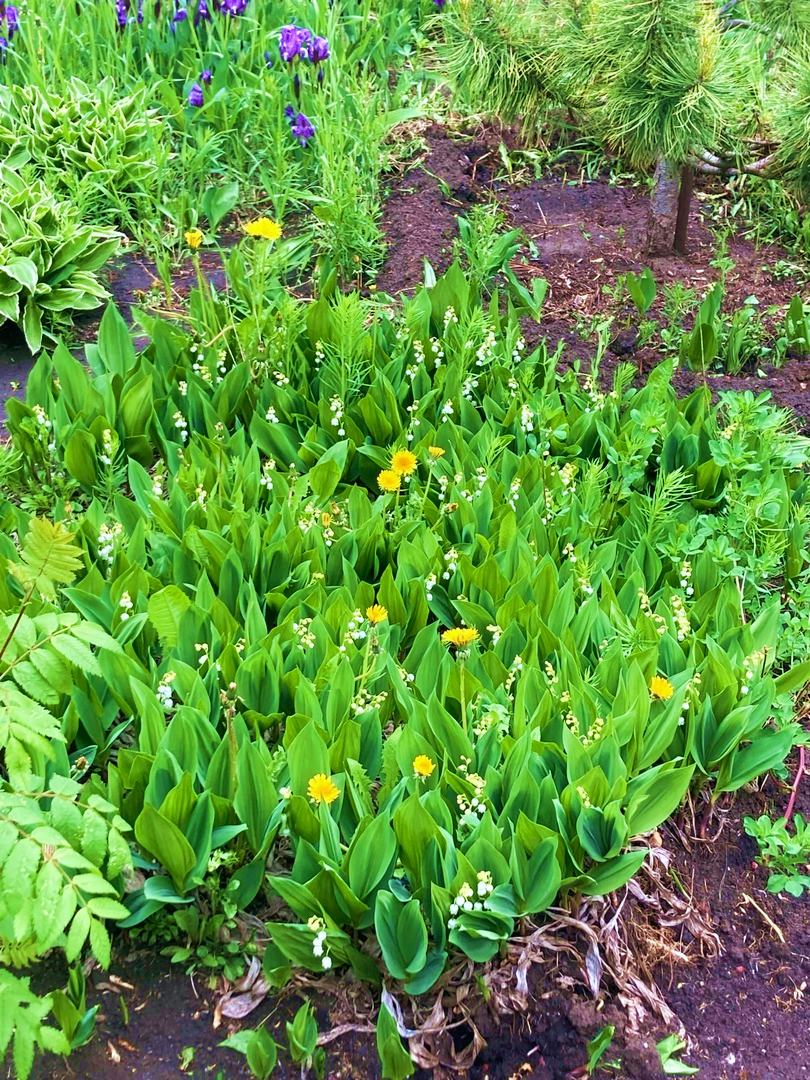 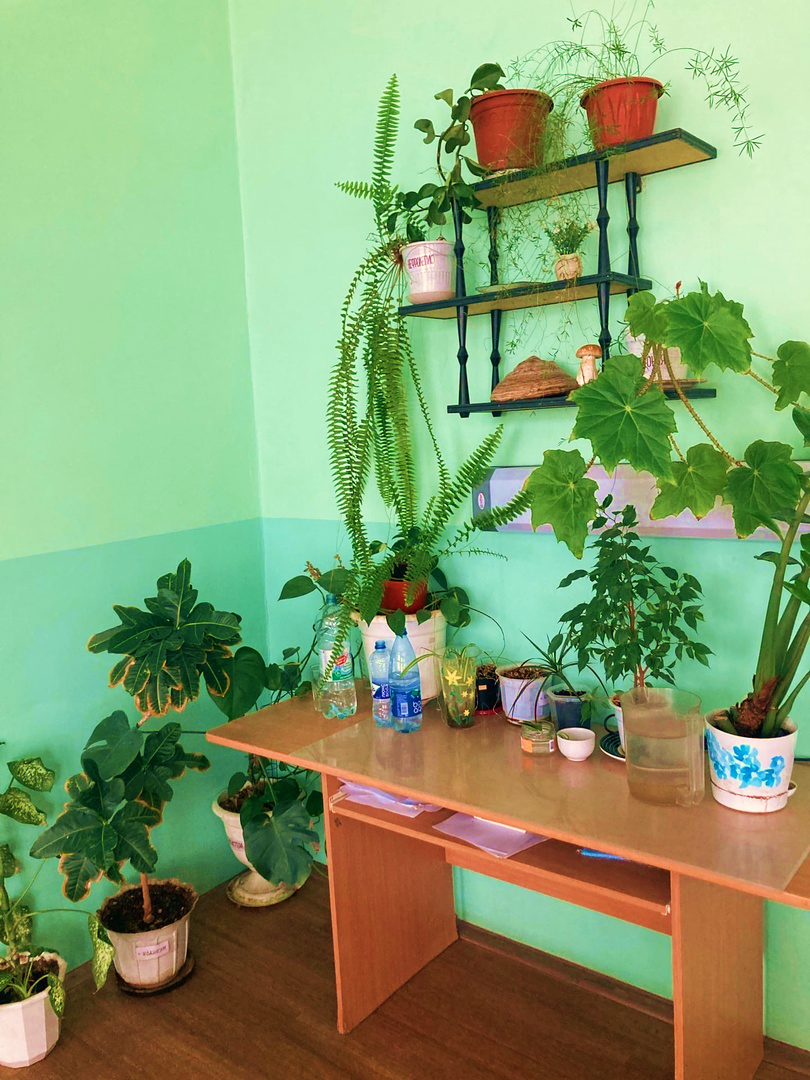 4
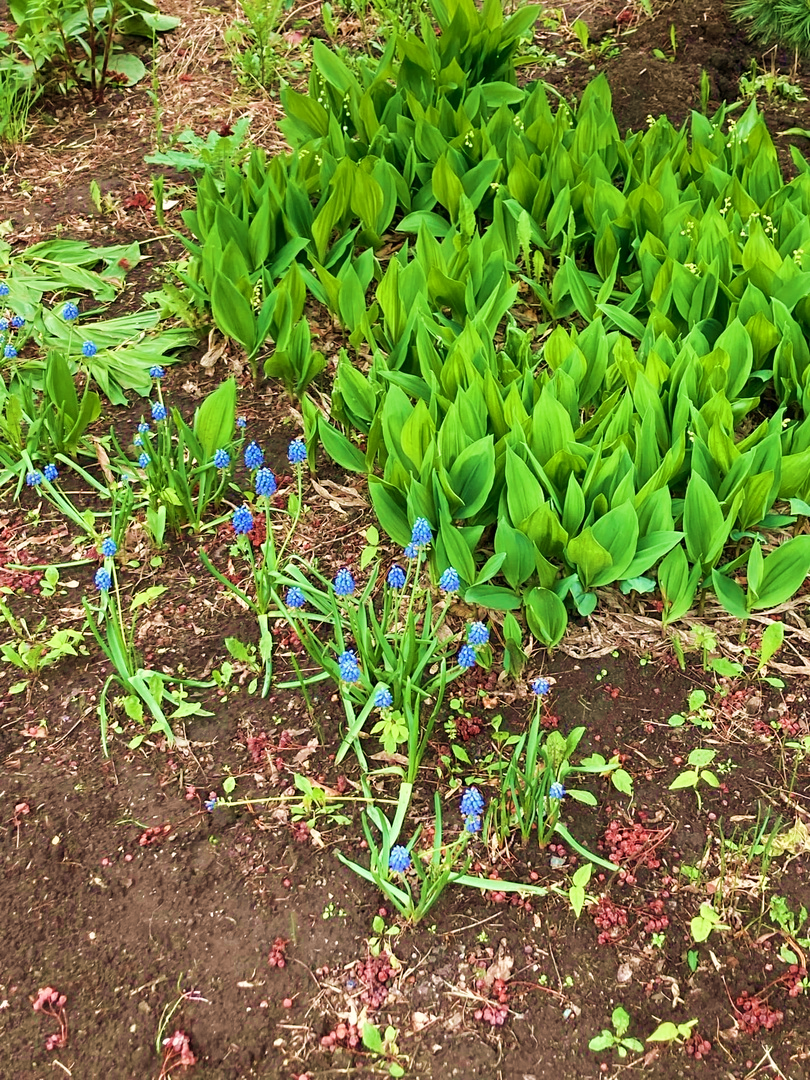 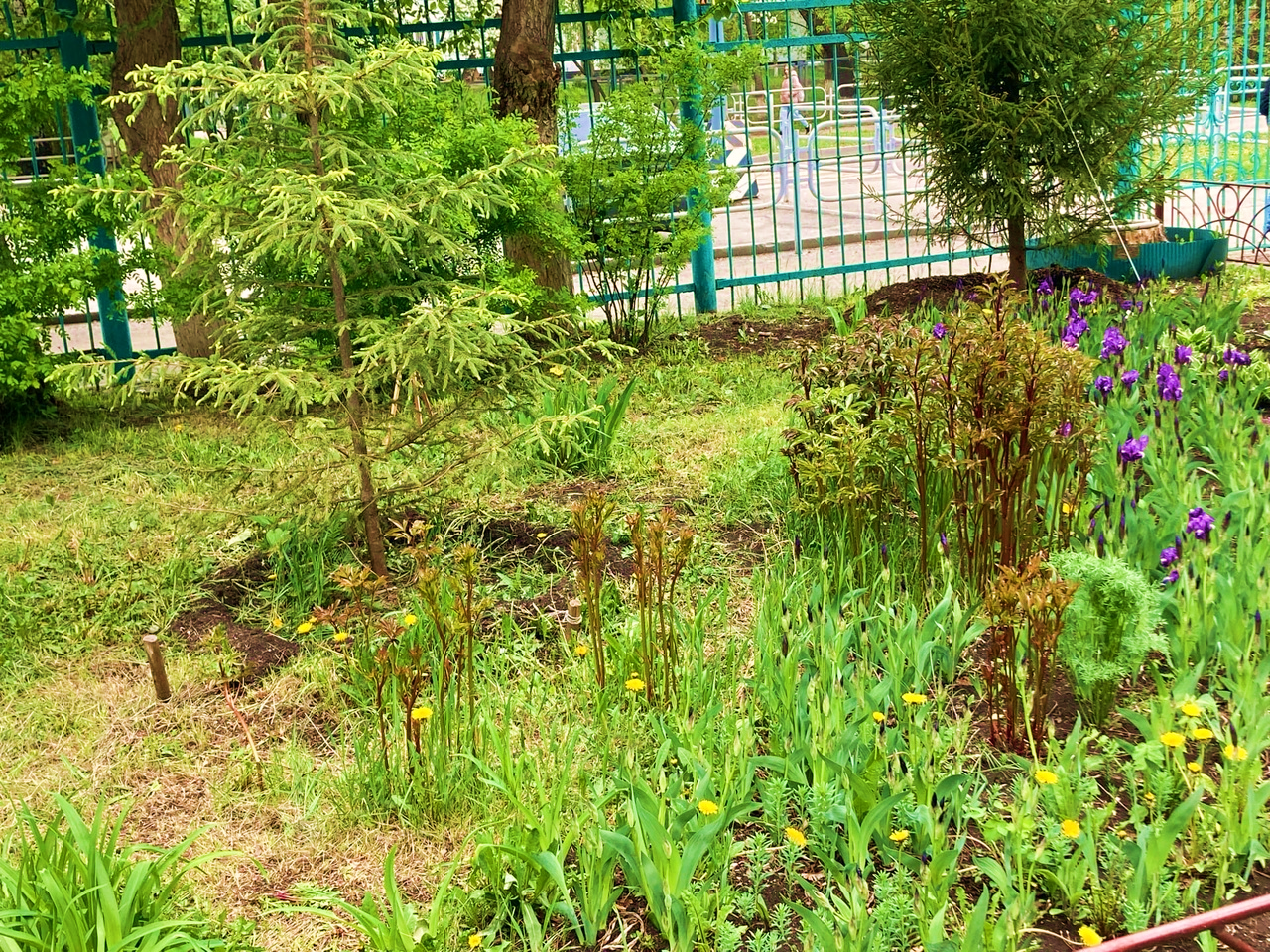 5
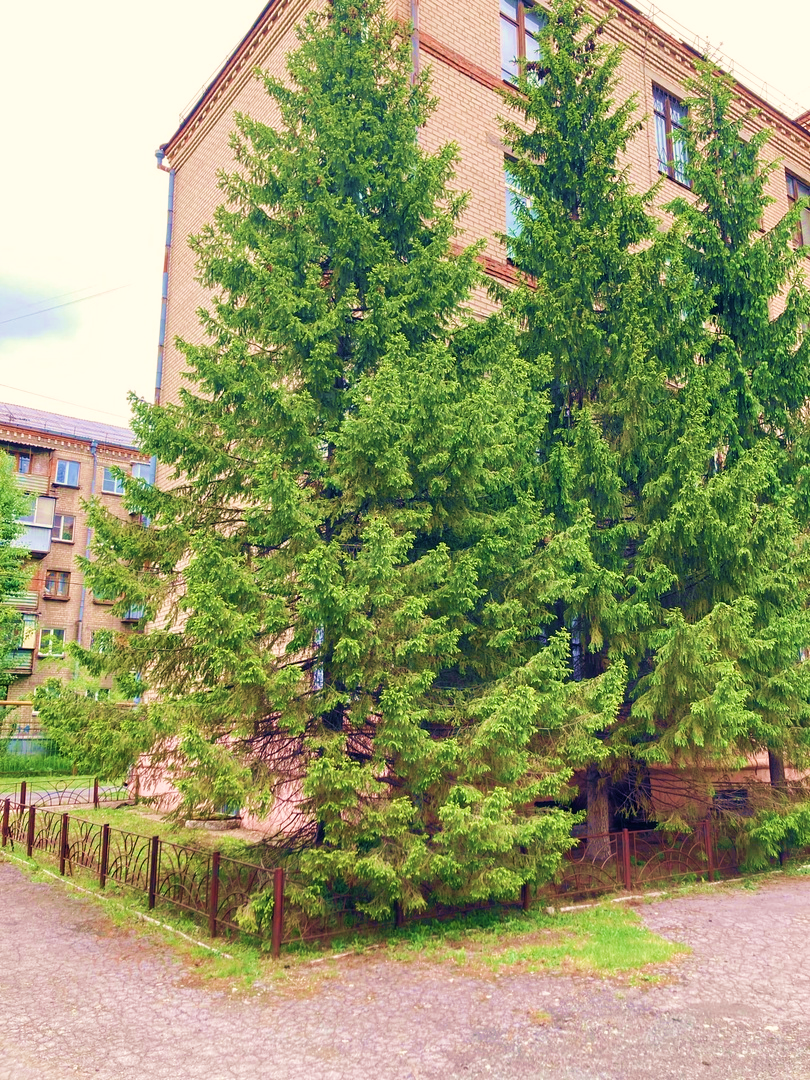 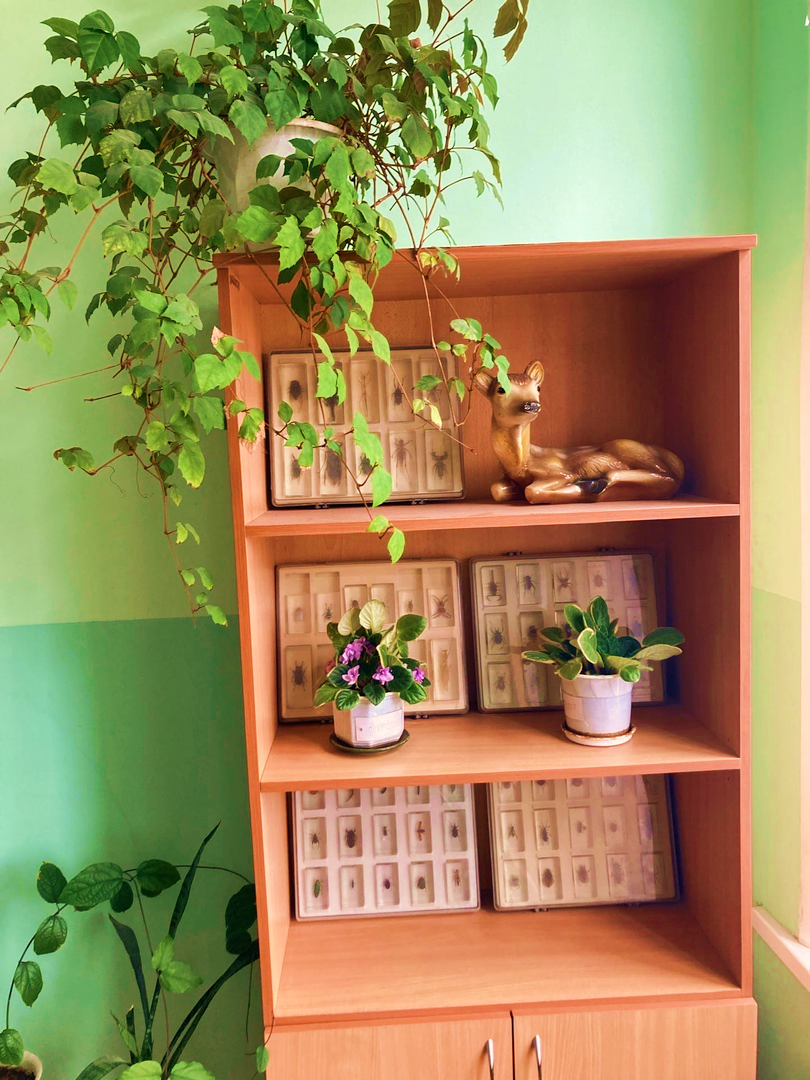 6
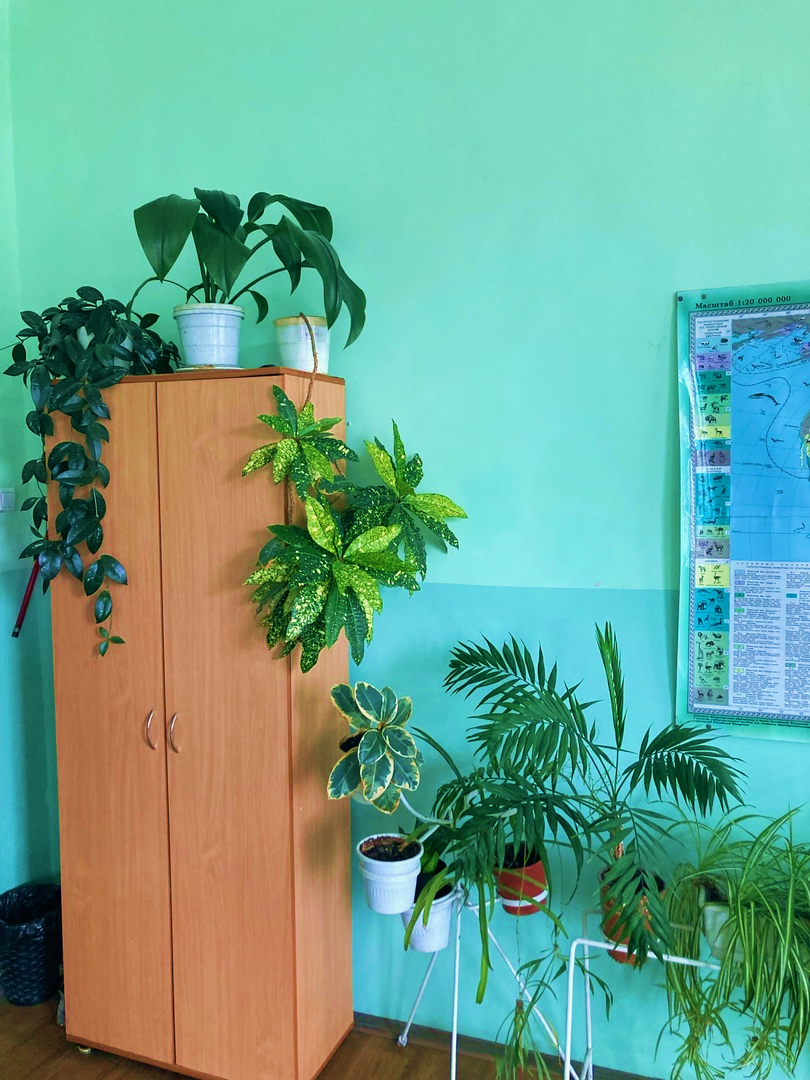 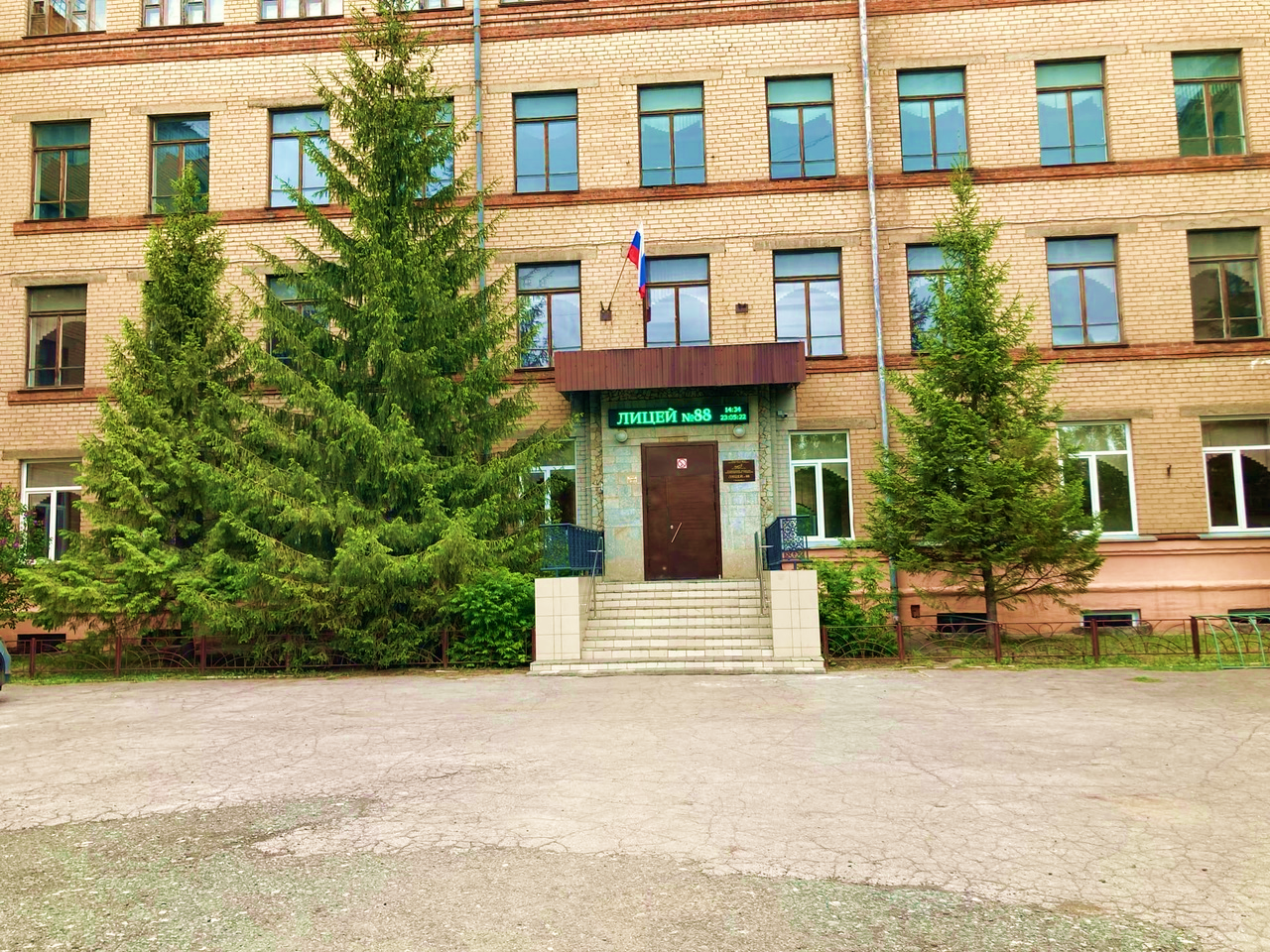 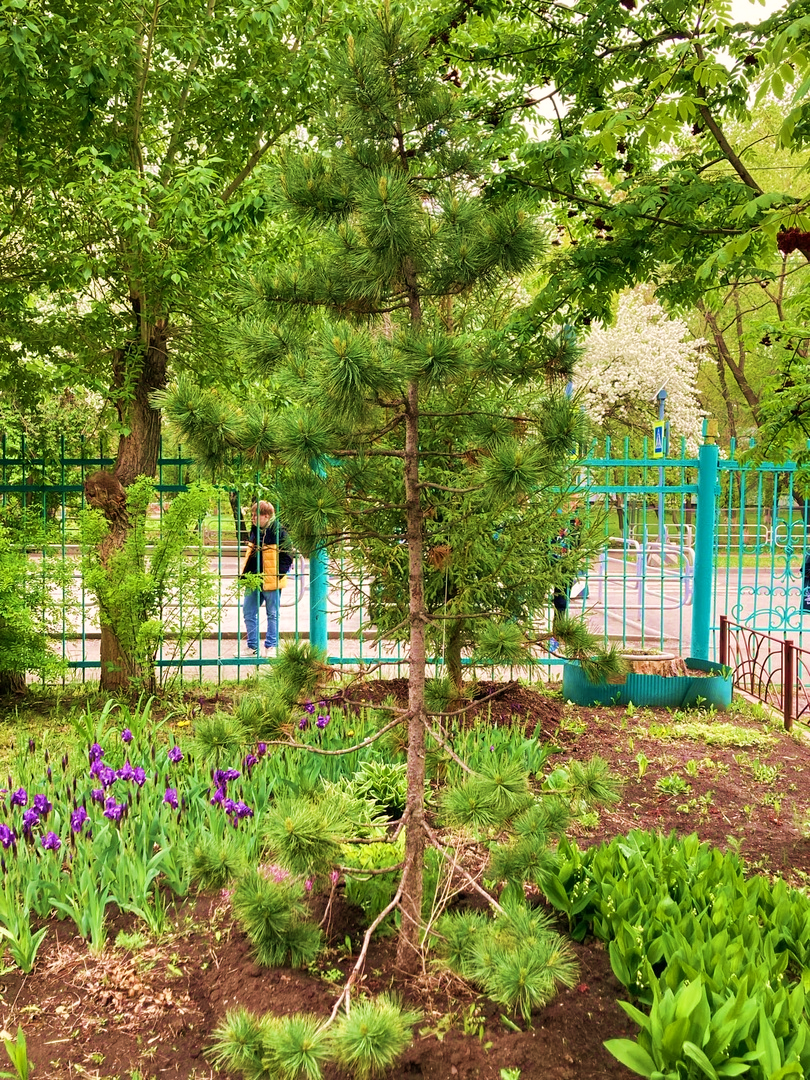 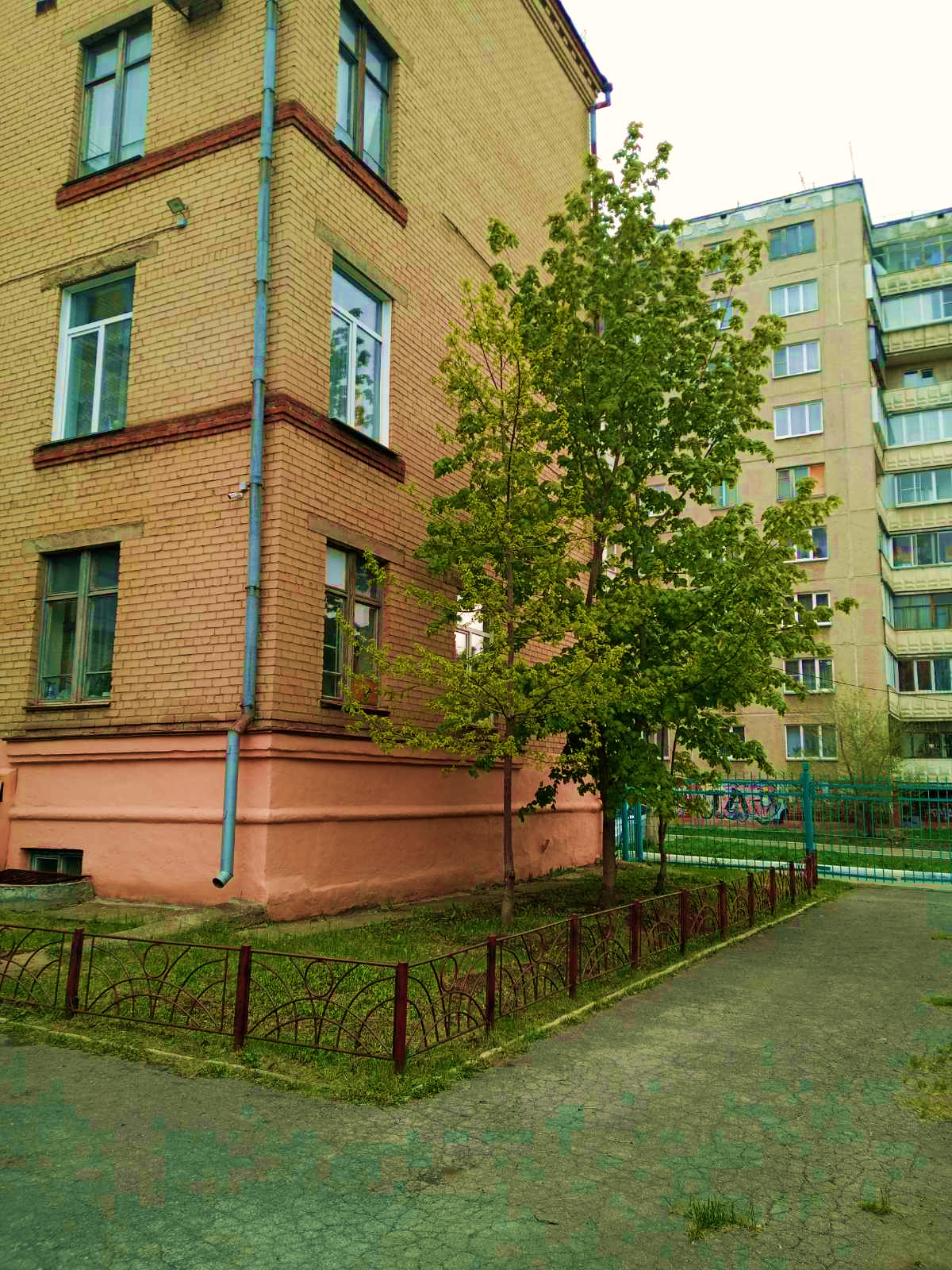 9
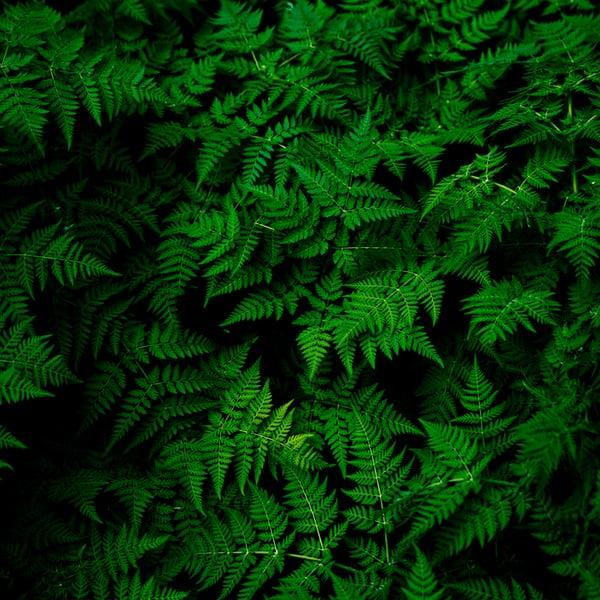 Спасибо за внимание 